Séminaire STI2D Maths - 26/09/12
ATELIER


Quel scénario pédagogique ?
[Speaker Notes: Présentation de l’activité (Scie sauteuse ou loft) avec développement des différents points clés sans les formaliser déroulement en 30 minutes. 
La formalisation arrivera en synthèse sur une feuille projetée]
Séminaire STI2D Maths - 26/09/12
ATTENTION !
Les documents d’accompagnement présentés sont à destination des enseignants. 
Ce ne sont pas des sujets clés en mains. 
Ils doivent forcément faire l’objet d’une appropriation par les équipes pédagogiques et réécrit en destination des élèves.
Il sont plutôt à appréhender comme des exemples de trames à faire évoluer suivant les différentes approches des équipes pédagogiques.
[Speaker Notes: On est passé des exemples pour les maths à un travail tridisciplinaire]
Séminaire STI2D Maths - 26/09/12
Présentation du thème : Bilan thermique
L’activité proposée repose sur l’étude du bilan thermique de la maison individuelle suivante (sans VMC) :
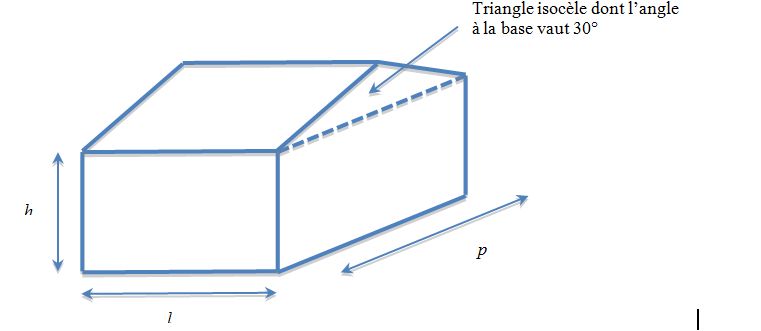 Séminaire STI2D Maths - 26/09/12
Quelques notions de  thermique »
Notions physiques nécessaires à la résolution du problème.

Les formules associées.
[Speaker Notes: Le document d’accompagnement présente quelques repères à destination de l’enseignant de mathématiques sur les notions de résistance thermique, de transfert de flux, d’indice de conductivité, de conduction, de convexion et de rayonnement. 
Ces notions vont permettre d’établir la formule du transfert de flux de la maison et d’harmoniser le vocabulaire.]
Séminaire STI2D Maths - 26/09/12
Problématiques
Formule du flux (résistances thermiques du sol et du toit données) :
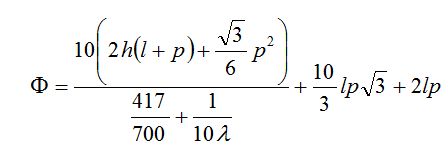 Problématique n°1

Choisir le polystyrène adapté pour limiter les pertes énergétiques de la structure à 1500W (puissance d’un convecteur standard) la géométrie de la structure étant fixée.
Problématique n°3

étude de l’impact du Lambda
sur l’optimisation géométrique précédente.
Problématique n°2

Calculer les dimensions  de la maison 
qui minimisent la perte d’énergie, 
le polystyrène étant choisi et
la surface au sol imposée.
[Speaker Notes: À partir de cette formule on peut poser ces problématiques (pas les seules).
C’est celles qui sont développées ici.]
Séminaire STI2D Maths - 26/09/12
Les notions mathématiques associées aux problématiques
Séminaire STI2D Maths - 26/09/12
Problématique n°1
Choisir le polystyrène adapté pour limiter les pertes énergétiques de la structure à 1500W (puissance d’un convecteur standard) la géométrie de la structure étant fixée.
Séminaire STI2D Maths - 26/09/12
Il s’agit de résoudre 	Φ(λ)=1500
Utilisation d’un tableur
Utilisation d’un traceur de courbe
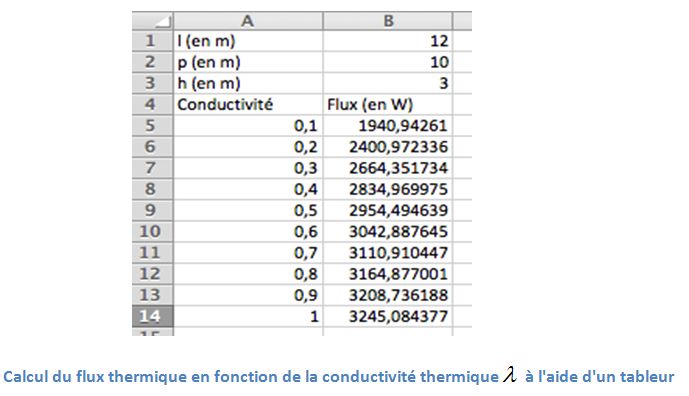 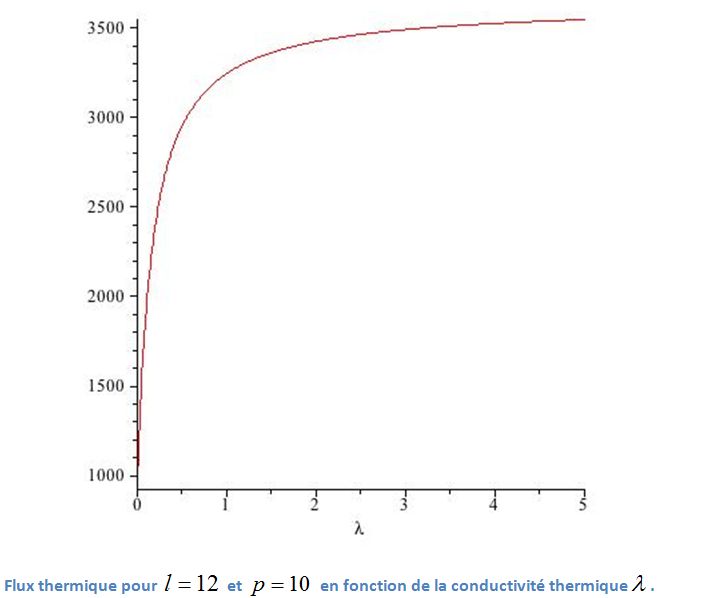 Remarque : Il paraît important ici de justifier les intervalles d’étude par les élèves en lien avec les solutions technologiques
Séminaire STI2D Maths - 26/09/12
Problématique n°2
Calculer les dimensions  de la maison qui minimisent la perte d’énergie, le polystyrène étant choisi et la surface au sol imposée.
Séminaire STI2D Maths - 26/09/12
Il s’agit de trouver quelle profondeur de la maison rend le flux minimal :
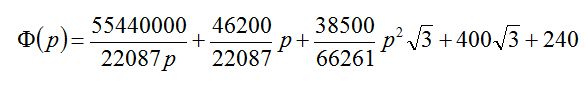 Utilisation d’un tableur
Utilisation d’un traceur de courbe
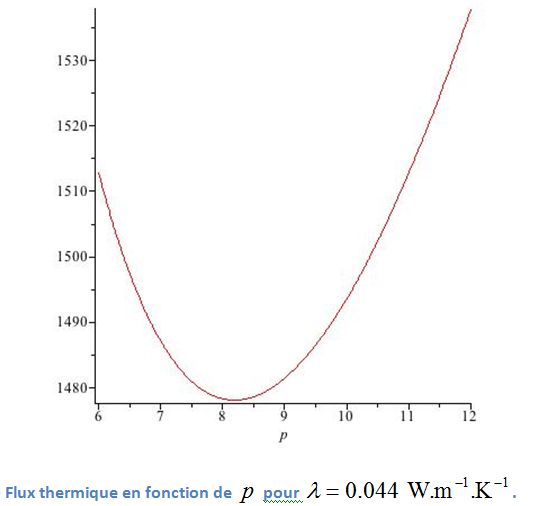 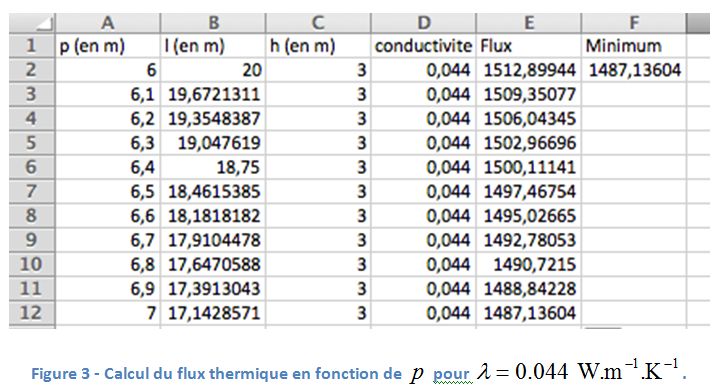 [Speaker Notes: Point de vue d’un cabinet d’archi voulant optimiser une structure dès le départ en vue d’une labellisation type BBC]
Séminaire STI2D Maths - 26/09/12
Problématique n°3
étude de l’impact du Lambda sur l’optimisation géométrique précédente.
Séminaire STI2D Maths - 26/09/12
Il s’agit de trouver, pour chaque valeur de λ, quelle profondeur de la maison rend le flux minimal :
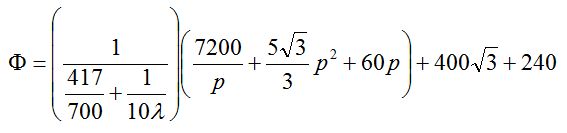 Conjecture avec un traceur de courbe
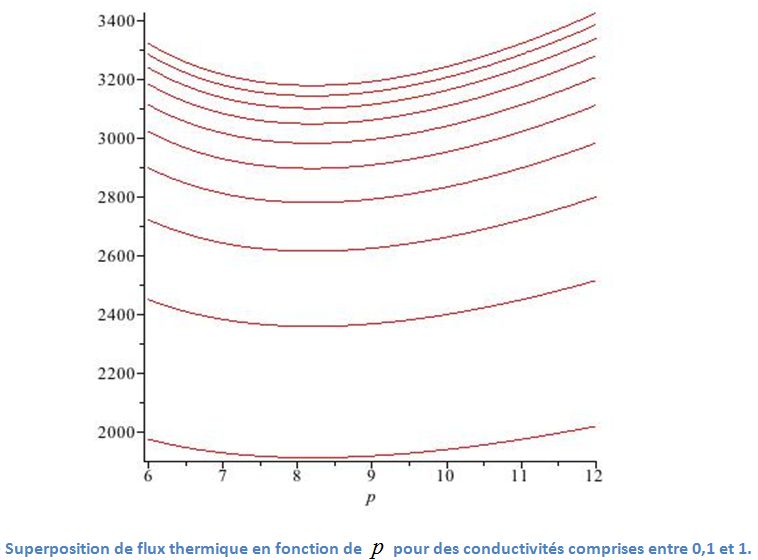 Démonstration
Le signe de Ф’(p) est identique à celui de
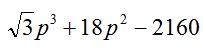 Séminaire STI2D Maths - 26/09/12
Approche pluridisciplinaire
Expérimentation possible en physique.

Implantation possible dans le cadre d’une conception en STI2D.
Séminaire STI2D Maths - 26/09/12
Scénario
A trois disciplines ? Quelle plus-value pour les élèves ?

(quand ?, qui fait quoi ? Qui conclut ?)
[Speaker Notes: Contrainte : une articulation nécessaire entre les disciplines porteuse de sens
synchronisation entre les trois matières (temporelle) deux exemples sur l’activité.
Comment placer cette activité au sein même du programme dans l’enseignement d’une matière
constat ouvert: on pense que le plus simple est une synchronisation vis-à-vis de la progression de maths car l’objectif est de donner du sens au math avant tout.
L’articulation interdisciplinaire doit être assimilée par les élèves: Scénario: mise en place d’une problématique est résolution impossible sans apport des maths ou de la physique. Dire aux élèves de prendre contact avec les enseignants qui feront un aparté pour les débloquer (prétexte car les prof sont de connivence) au final le problème est traité complètement et une formalisation des étapes de la résolution est effectuée par l’initiateur. l’objectif étant que l’élève trouve de l’intérêt au raisonnement mathématique abstrait au travers de cette activité. 
Scénario possible (pour les prof de maths qui voudraient systématiser ce type d’activité). Pour gagner du temps un diaporama peut être présenté par l’enseignant de maths présentant une problématique concrète type SII à fin de contectualiser un point précis de programme de maths. Bonne intro au cours mais le prof doit contectualiser et répondre réellement au problème et formaliser la démarche de résolution pour donner du sens comme dans le premier scénario. Dans la synthèse, il doit y avoir la démarche de résolution le pourquoi et le comment.
Lors de la synthèse l’idéal serait une conclusion commune (les professeurs sont physiquement présents).bien pour le travail d’équipe et permet à l’élève d’assimiler que les mathématiques travail de concert avec les autres disciplines . Cela  permet  à l’élève de s’approprier la démarche d’investigation à travers l’interdisciplinarité.]
Séminaire STI2D Maths - 26/09/12
Conclusion : 				Les points clés
[Speaker Notes: Création d’un cahier de suivi du problème complété au fur et à mesure dans les différentes disciplines.

Heure d’accompagnement personnalisé.

Problème actuel d’un prof de math: calculer une intensité dans un circuit électrique.
Point de vue du prof de SII choix d’un composant pour une cafetière.]
Séminaire STI2D Maths - 26/09/12
Issue du domaine des Sciences Physiques et Chimiques
Mise en situation
Issue du domaine Technologique Industriel
Le problème technique à résoudre
Expression du problème technique à résoudre en langage Scientifique
Appropriation du problème qui impose la rigueur Scientifique
Expression du problème technique à résoudre en langage Mathématiques
Mise en œuvre d’outils mathématiques parfois nouveaux
Résolution du problème
Passage de l’expression Scientifique à la forme Mathématique
Émergence de connaissances Mathématiques
Généralisation des outils Mathématiques
!
Retour nécessaire à la réalité
Retour sur la problématique et la démarche mise en œuvre
Analyse critique du modèle, éventuellement quelle(s) amélioration(s) ?
Séminaire STI2D Maths - 26/09/12
Stratégie pluridisciplinaire

Résoudre un vrai problème

Synthétiser 
		(connaissance, outils, démarche)